L4 Usability EvaluationsIntroduction
Notes from
Heim Chapter 8 and
  http://www.usability.gov/
1
Learning objectives
Be able to define usability
Be able to describe aspects and measures of usability
Appreciate that usability depends on context
Be aware of the major types of usability evaluations
Usability Evaluations
2
What is the point?
To ensure that users can use the system as intended!
There are many examples of bad usability.
Often problems can be very easily solved!
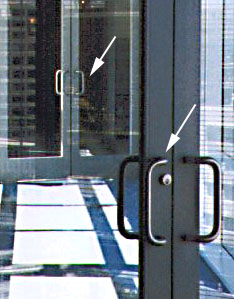 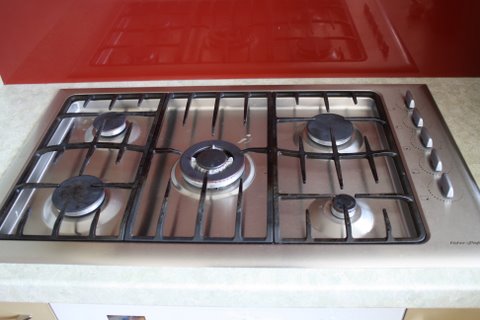 3
The first time you user test your own software
You will be horrified at how bad it is!

You will find most of the problems are easy to fix

You will become intolerant of poor usability!

(Well, maybe that’s not all true, but that’s the general direction…)
Usability Evaluations
4
What is usability?
Usability is the measure of the quality of a user’s experience when interacting with a product or system (www.usability.gov 2006)
Usability is a quality attribute that assesses how easy user interfaces are to use (Nielsen 2003)
Usability Evaluations
5
Usability Factors
Fit for use (or functionality) – Can the system support the tasks that the user wants to perform

Ease of learning - How fast can a user who has never seen the user interface before learn it sufficiently well to accomplish basic tasks?

Efficiency of use - Once an experienced user has learned to use the system, how fast can he or she accomplish tasks?

Memorability - If a user has used the system before, can he or she remember enough to use it effectively the next time or does the user have to start over again learning everything?

Error frequency and severity - How often do users make errors while using the system, how serious are these errors, and how do users recover from these errors?

Subjective satisfaction - How much does the user like using the system?
Usability Evaluations
6
Fit for use
Does the system function as expected 
Do the users meet their goals in a timely fashion?

Finding ‘bugs’  - otherwise know as errors is NOT the goal!
 usability testing ≠ system testing
But you are aiming to elicit any usability problems if they’re there

Keep in mind: What are the system goals? E.g.
To achieve a specific state 
Book a flight
Pay someone the correct amount
To participate in a computer mediated experience
Play games
Usability Evaluations
7
Setting usability goals
Not necessarily a 1-dimensional measure; may have multiple threshold requirements
Average = 2 /hour
Over 50% less than 1 /hour
Less than 5% over 5 /hour
Can have varying levels of success
E.g. minimum: not worse than the old way!
User errors per hour using the system
Unacceptable
Minimum
Target
Exceeds
5
4
3
2
1
0
Current value
Planned value
Optimal
Usability Evaluations
8
Ease of learning
Do you expect to have to read a manual or the help?
Or an online tutorial, or take a training class, or use the help hotline?

How much time are you prepared to invest in 
Learning a new interface?
Finding something on a web site?

What are your usability expectations for a 
programming IDE? 
a mobile phone?
Usability Evaluations
9
Efficiency of use
Do you use the self checkout at the supermarket?

Do you use ATM machines? 

Is it quicker to order a pizza over the phone or on line?

Which of these is cheaper for the retailer?

How about business processes. 
If every academic member of staff at UoA (3000) wastes 10 hours a year because the performance review system has a poor interface
	3000*10 = 30,000/1700(work hrs per year) = 17.64 years work
Usability Evaluations
10
Memorability
Are there some things you just can’t remember how to do? 
A good interface is one where you remember or can, with prompts, recall what to do
‘Good enough’ is contextual
If most users are expected to use a feature a often, they shouldn’t have much trouble retaining how to use it
Catering for infrequent users puts on the pressure
For me (Beryl Plimmer) functions related to end-of-semester marks can be a problem
Probably use max of twice a year 
Only get to use the feature a handful of times before the system changes!
Usability Evaluations
11
Error frequency and severity
How frequently do users make errors?
Touch phone typing 
Long and complicated forms
It might reduce errors to have dropdown lists to choose from
But it might be slower than entering with auto complete.
What is the cost of errors
A patient suffers seizures because adrug-drug interaction was missed!
Booking a flight for 8pm when you wanted 8am
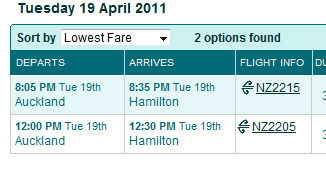 Midday? Midnight?
Usability Evaluations
12
Human error - slips and mistakes
Slip – I knew how to do that, but I failed
understand system and goal
correct formulation of action
incorrect action



Mistake – I didn’t really know what I was doing
may not even have right goal!

Fixing things?
	slip – redesign interface to make task easier to execute
	mistake – need to help the user better understand the system
Usability Evaluations
13
© 2004 Dix et al.
Subjective satisfaction
If users like the interface
They will make less errors
They will persist longer when they are having problems
Aesthetics – how nice it looks is incredibly important in this respect
There can be a lot underpinning a perception of looking ‘nice’
Good Contrast / font size, clean layout, good grouping
Appropriate language
Good fit to workflow
‘Ugly’ may mean fatiguing, inefficient or apt to produce errors
Usability Evaluations
14
Types of Usability Evaluations
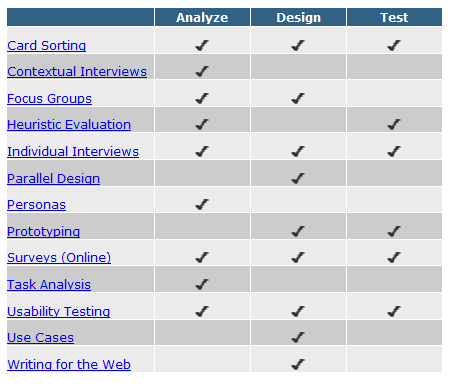 Heuristic evaluations
Performance measurements
Usability studies
Comparative studies
http://www.usability.gov/methods/
Usability Evaluations
15
First law of usability: 
Heuristic evaluation has only 50% hit-rate
Predicted 
problems
False problems
Missed problems
Actual 
problems
Heuristic evaluations
Expert evaluation 
An expert looks at a system using common sense and/ or guidelines (e.g. Nielsen’s Heuristics)
Covered in next lecture
Expert - reviewer
Usability Evaluations
16
Performance Measurements
I.e., an analytical performance measurement that can be extracted directly from the interface as compared to an empirical performance measurement observed in a usability study
Fitts’ Law is the classic performance measure for time to complete the task of pointing at an object
Hick–Hyman Law time taken to make a decision (e.g., that is the object I want!)
There are other more comprehensive models we won’t cover here
KLM – keystroke-level model
GOMS – goals, operators, methods and selection rules
Usability Evaluations
17
Fitts’ Law
Fitts’ Law is the classic performance measure.
Time to target depends on target width (W) and distance to move pointer (D) (see tutorial exercise)

It is a very valuable measure for designing 
Control size and location
Its also fun to play with!
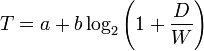 2
1
3
Usability Evaluations
18
Hick–Hyman Law
The time it takes for a person to make a decision as a result of the possible choices

Particularly important for menus
Although log2 only holds if menu is sorted in a logical order (e.g. alphabetical) – otherwise search time is linear!
Other factors
Recognition time: for icon or word
Consistency is good: spatial memory is very powerful – 
Knowing it’s at the left/right side, top/bottom
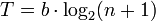 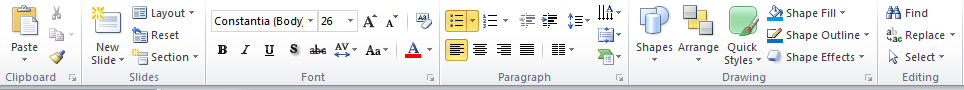 Usability Evaluations
19
Usability studies
Empirical user test
Get real users to try to perform specified tasks 
Observe and record
Ask their opinion

Analyse results
What is causing problems?
How can you fix them?
Usability Evaluations
20
Usability studies
Specific tasks
Observed
Recorded
Measured
Think-aloud
User doesn’t
notice ...
I try this 
because ...
Facilitator
Listens
Asks as needed
Logkeeper
Listens
Records problems
User
Performs tasks
Thinks aloud
Usability Evaluations
21
Comparative Studies
Evaluate the efficacy of two (or more) systems 
or more often very fine-grained interaction techniques
Which of these magnification lenses is the most effective?
This is covered in the advanced class (CS705/SE702)
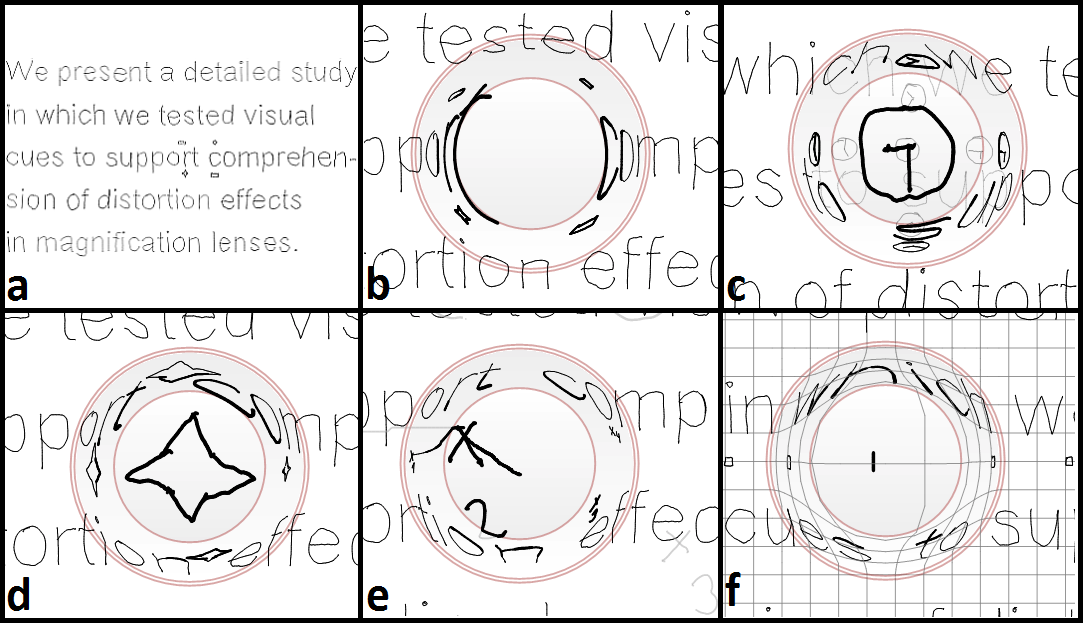 Schmieder 2014 Reducing Screen Occlusions on Small Displays, PhD Thesis
Usability Evaluations
22
Evaluation
Evaluation is an integral part of the development process and can take the form of an informal walkthrough or a more structured heuristic evaluation.
Formal usability testing can begin once a prototype has been developed.
Evaluation of an existing system is often part of the analysis stage
Starting the evaluation process early in the design phase fosters better design because decisions can be tested before its too expensive to make changes
MacLeamy curve
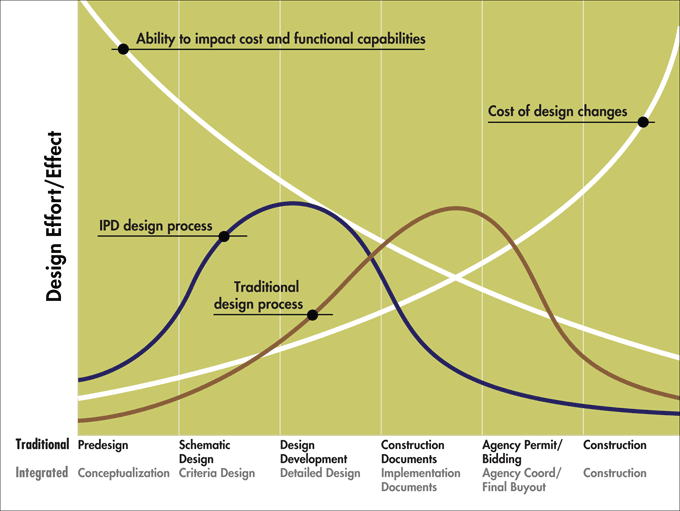 From the construction industry, but fits well to construction of software, too!
MacLeamy 2004
IPD=integrated project delivery
Next
Overview of usability testing
What you might find out
How you might use it

Planning and performing a usability test	
You have to do write a plan for one in Assignment 1.
Usability Evaluations
25